‘Windows Explorer’ Feature
Version history
Main feature
Track version changes of individual files
Keep version history of directory trees
Point-in-time representations of file collections with all associated metadata
Retained history
Central explorer files pane
Central explorer pane column choose option / Tags
Filter left pane
advanced -expert filter left pane for a find command including finding tags
Non expert left pane filter for searching tags/specific qtree/volume/app
Left pane data-as-of history filter
Central explorer files pane - action for creating a/some tags to be applied at file level of directory level and thus inherited to all files in this or that directory by selecting one or n files
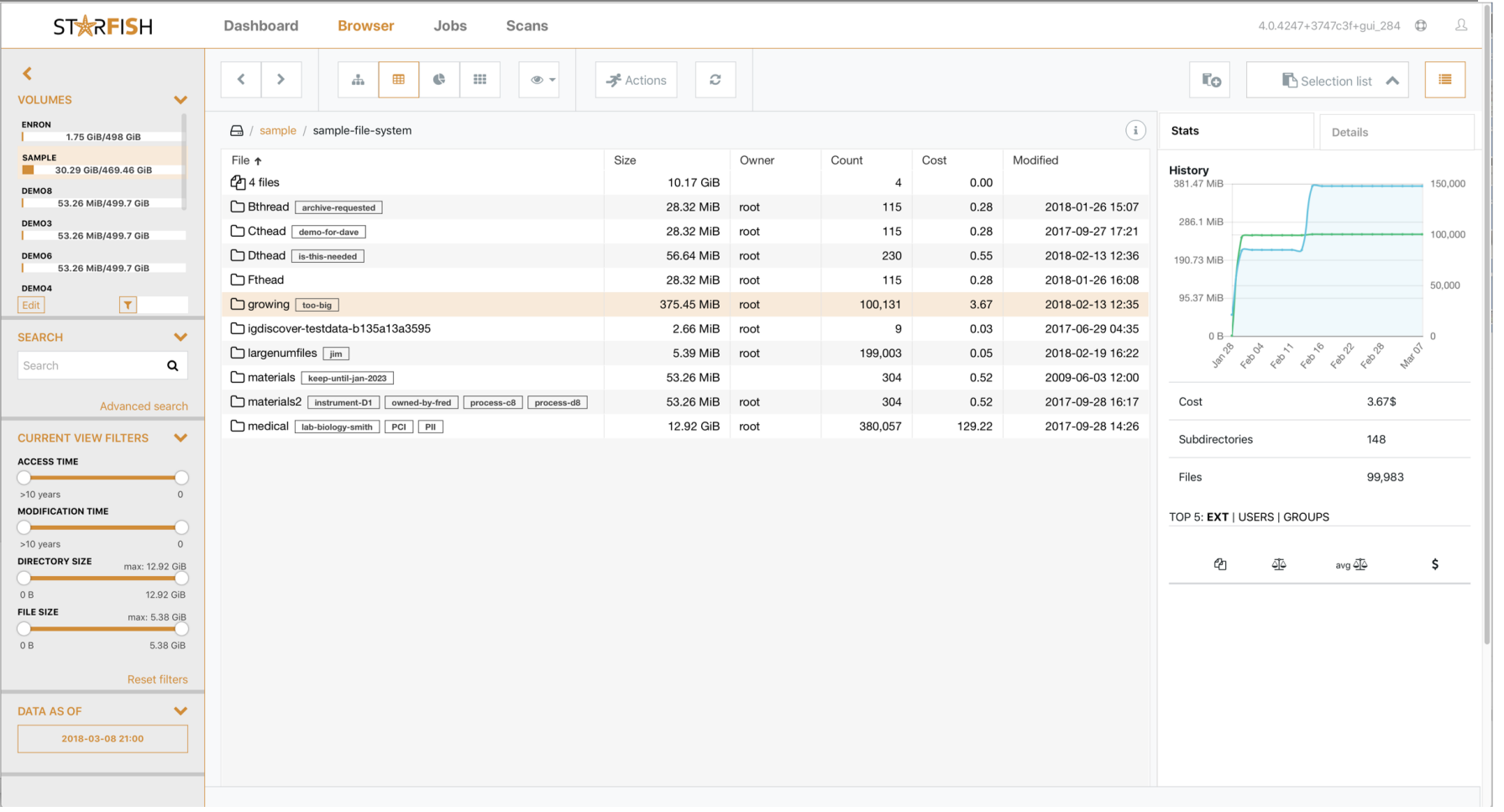